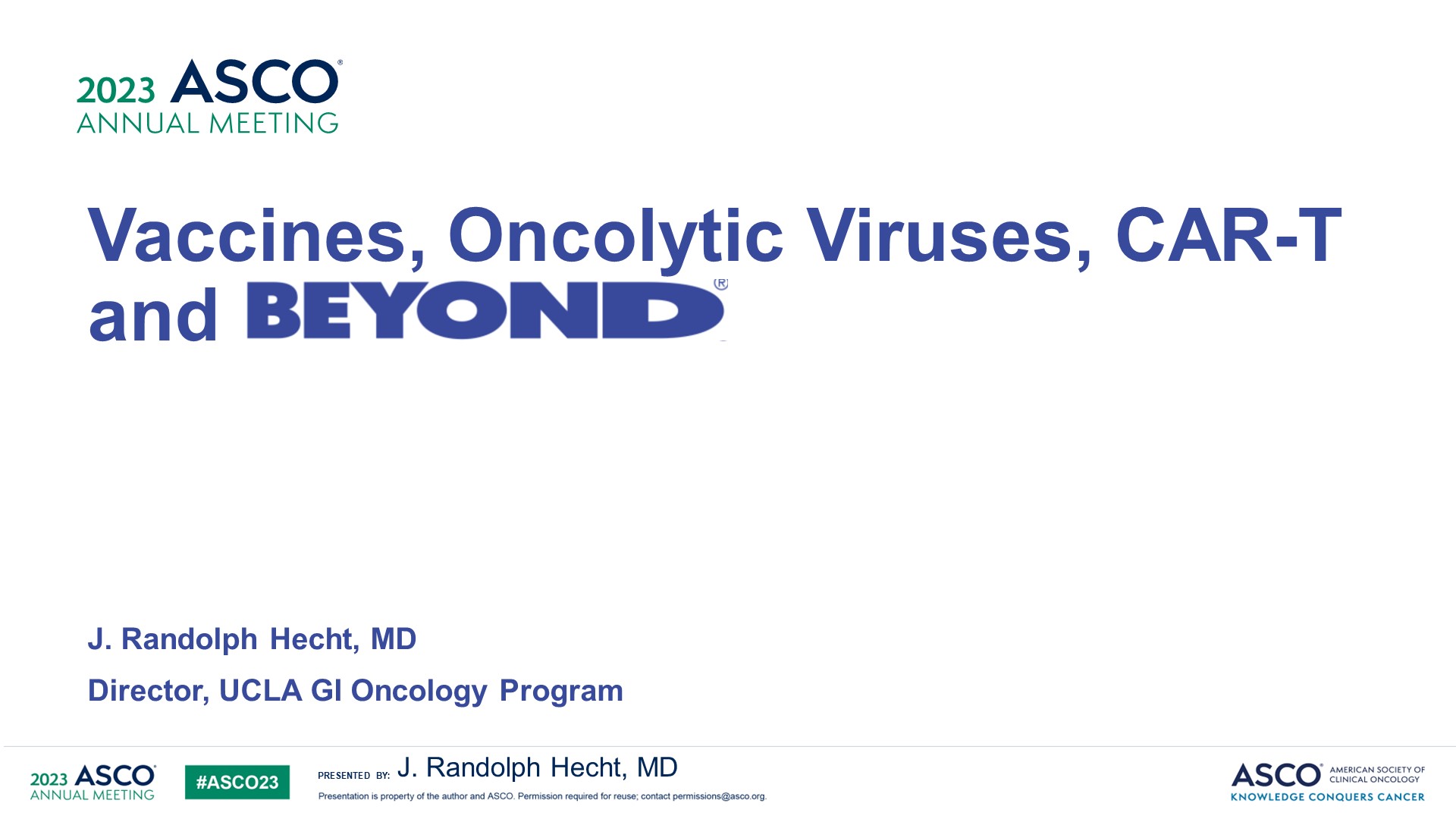 Vaccines, Oncolytic Viruses, CAR-T and <br />
Content of this presentation is the property of the author, licensed by ASCO. Permission required for reuse.
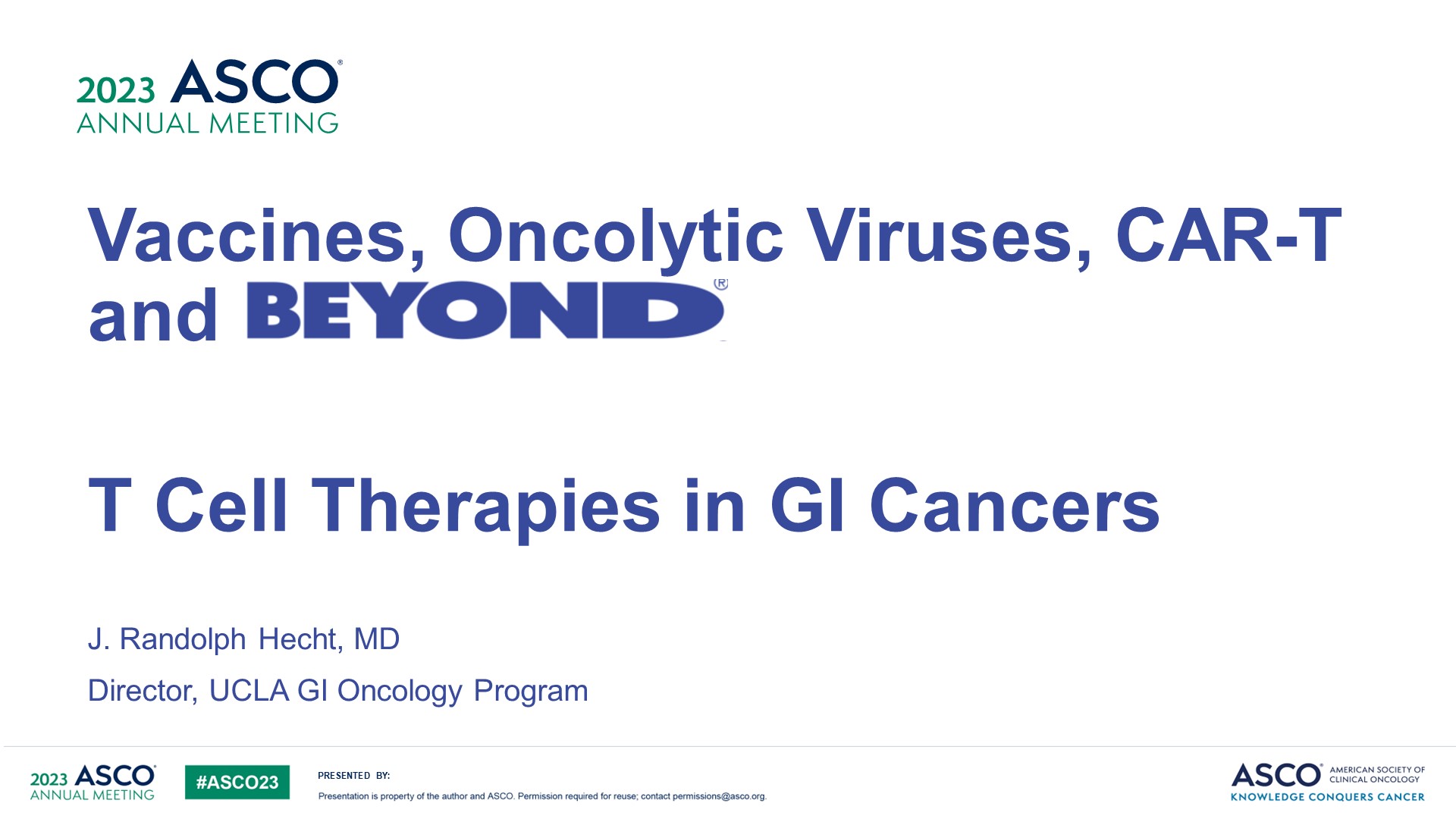 Vaccines, Oncolytic Viruses, CAR-T and <br />
Content of this presentation is the property of the author, licensed by ASCO. Permission required for reuse.
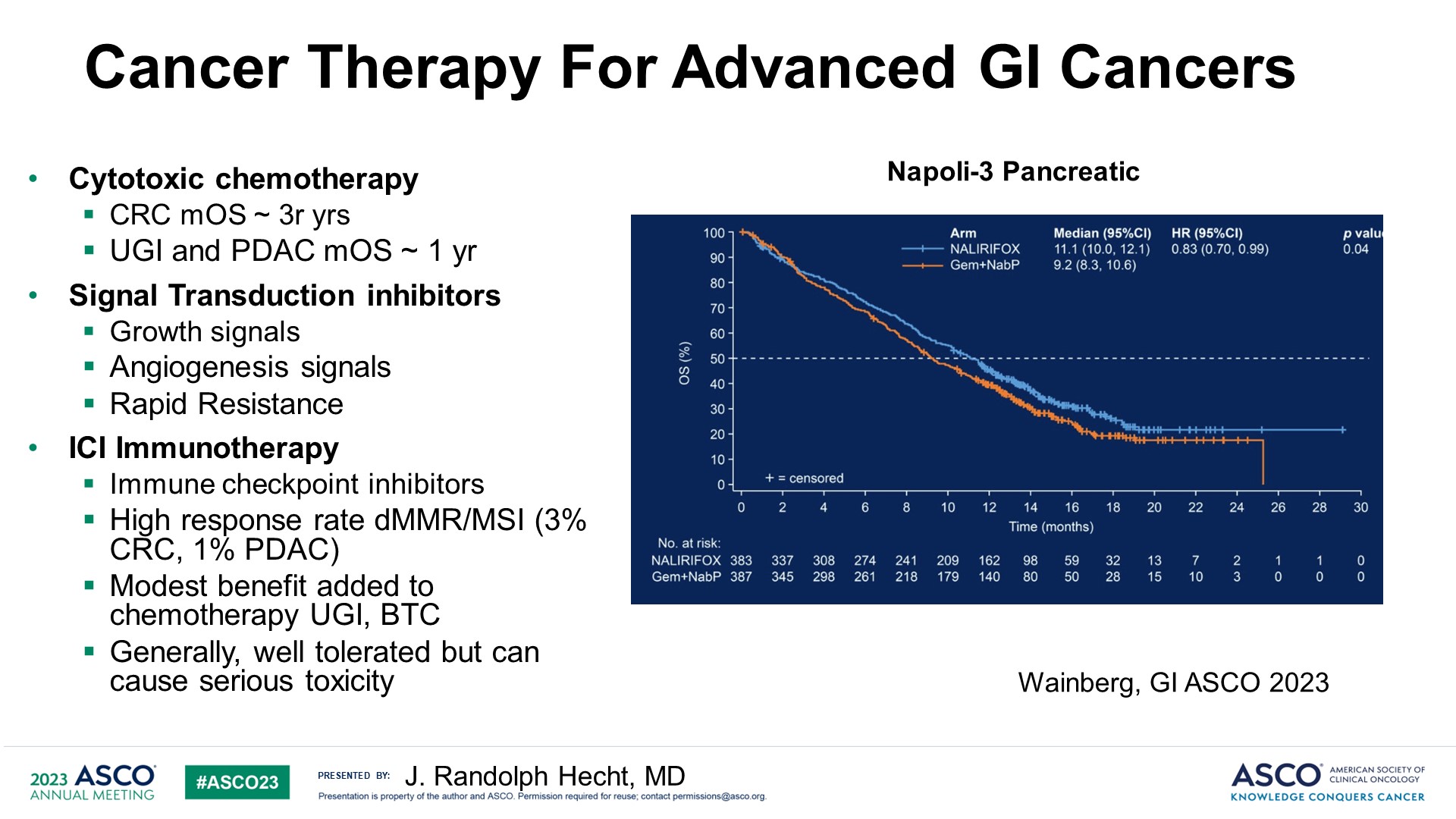 Cancer Therapy For Advanced GI Cancers
Content of this presentation is the property of the author, licensed by ASCO. Permission required for reuse.
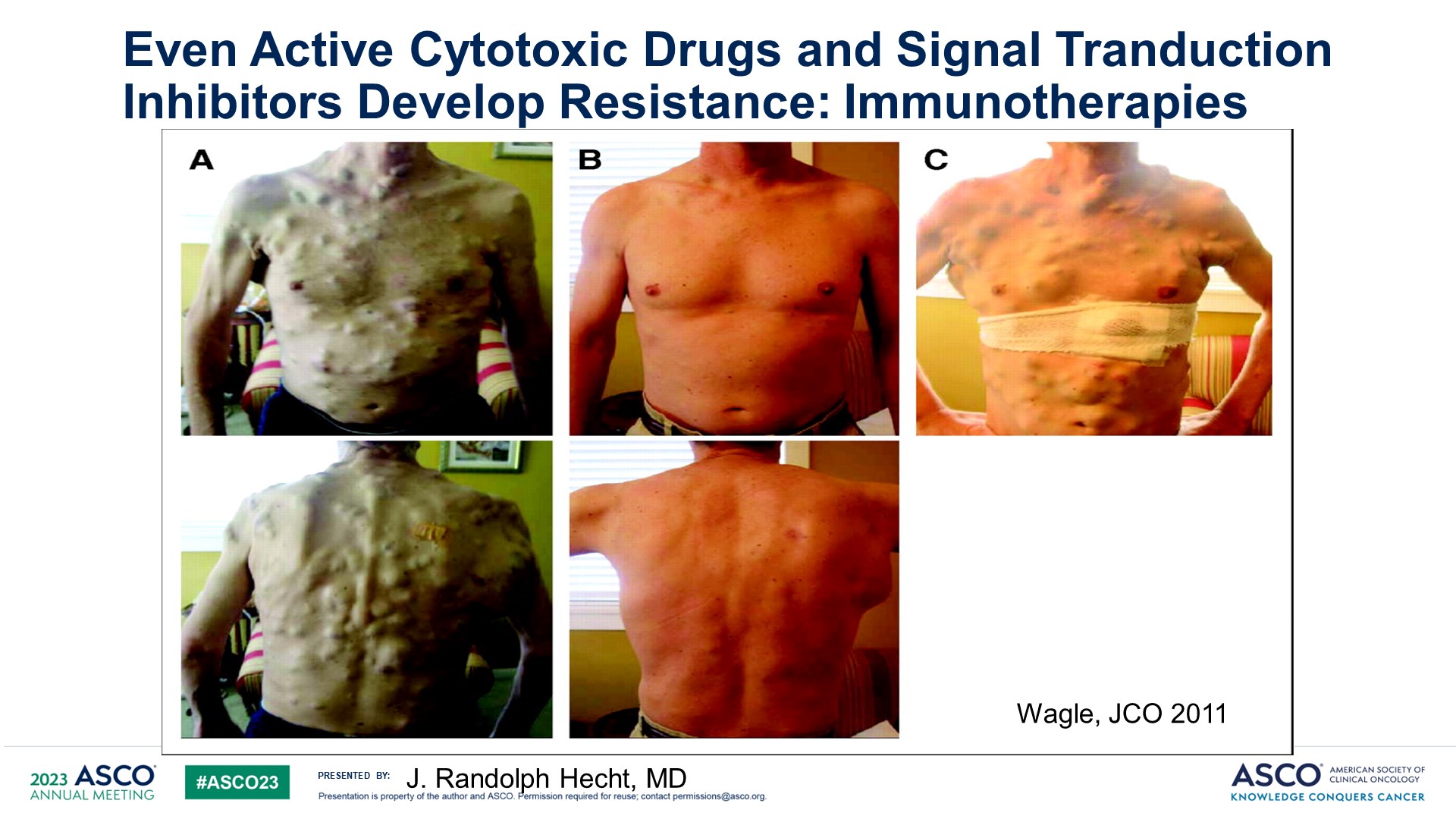 Even Active Cytotoxic Drugs and Signal Tranduction Inhibitors Develop Resistance: Immunotherapies
Content of this presentation is the property of the author, licensed by ASCO. Permission required for reuse.
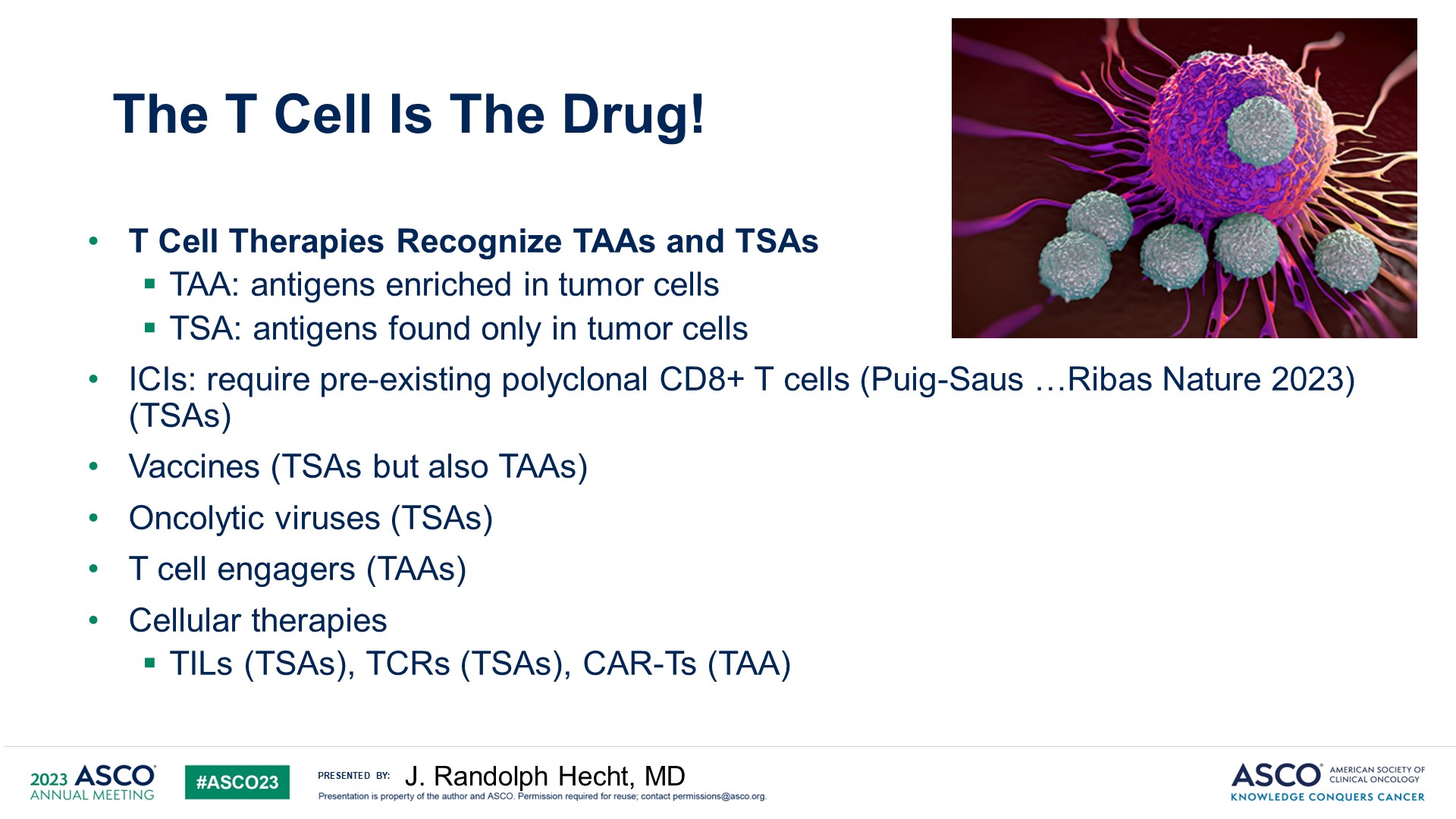 The T Cell Is The Drug!
Content of this presentation is the property of the author, licensed by ASCO. Permission required for reuse.
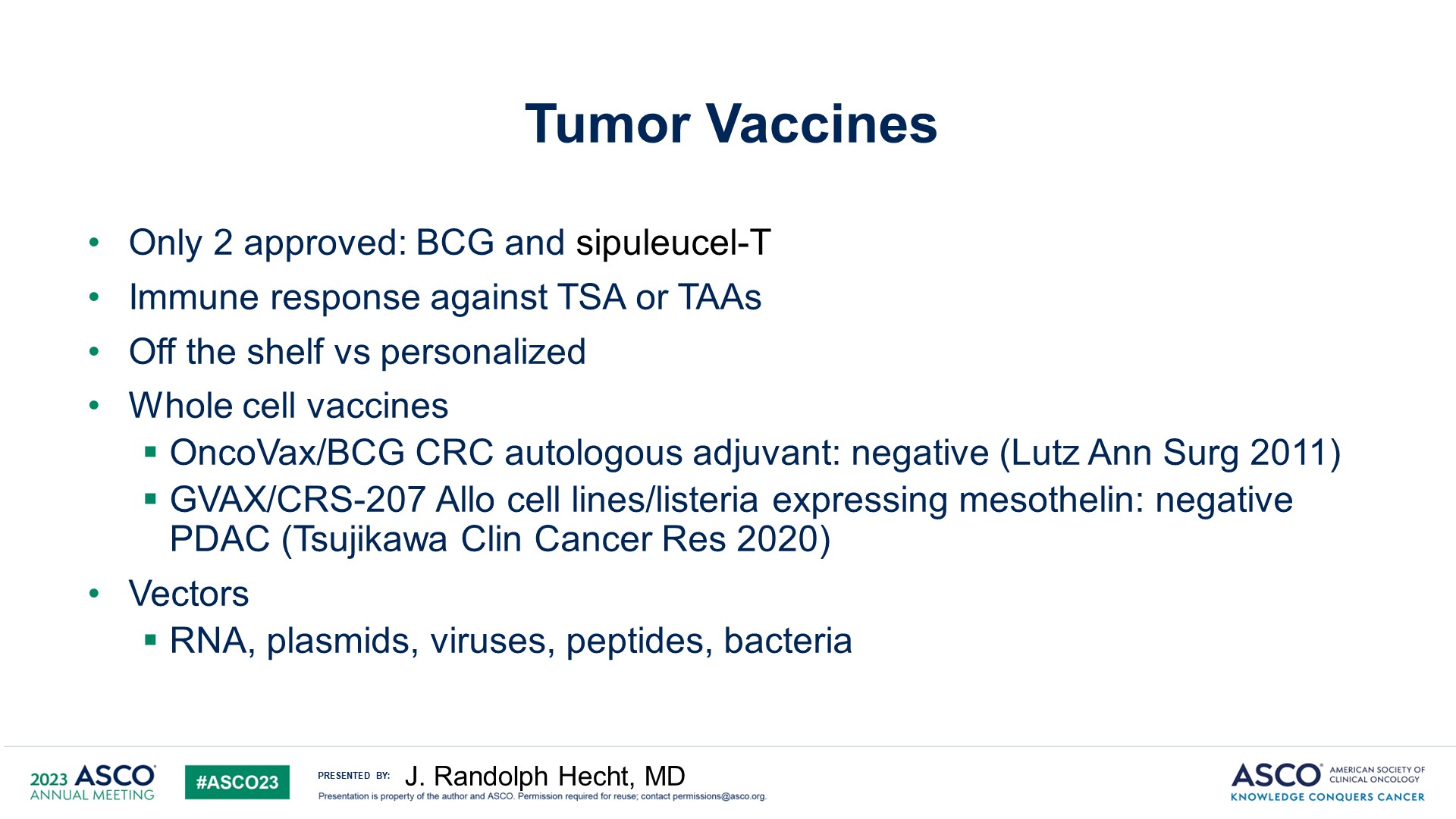 Tumor Vaccines
Content of this presentation is the property of the author, licensed by ASCO. Permission required for reuse.
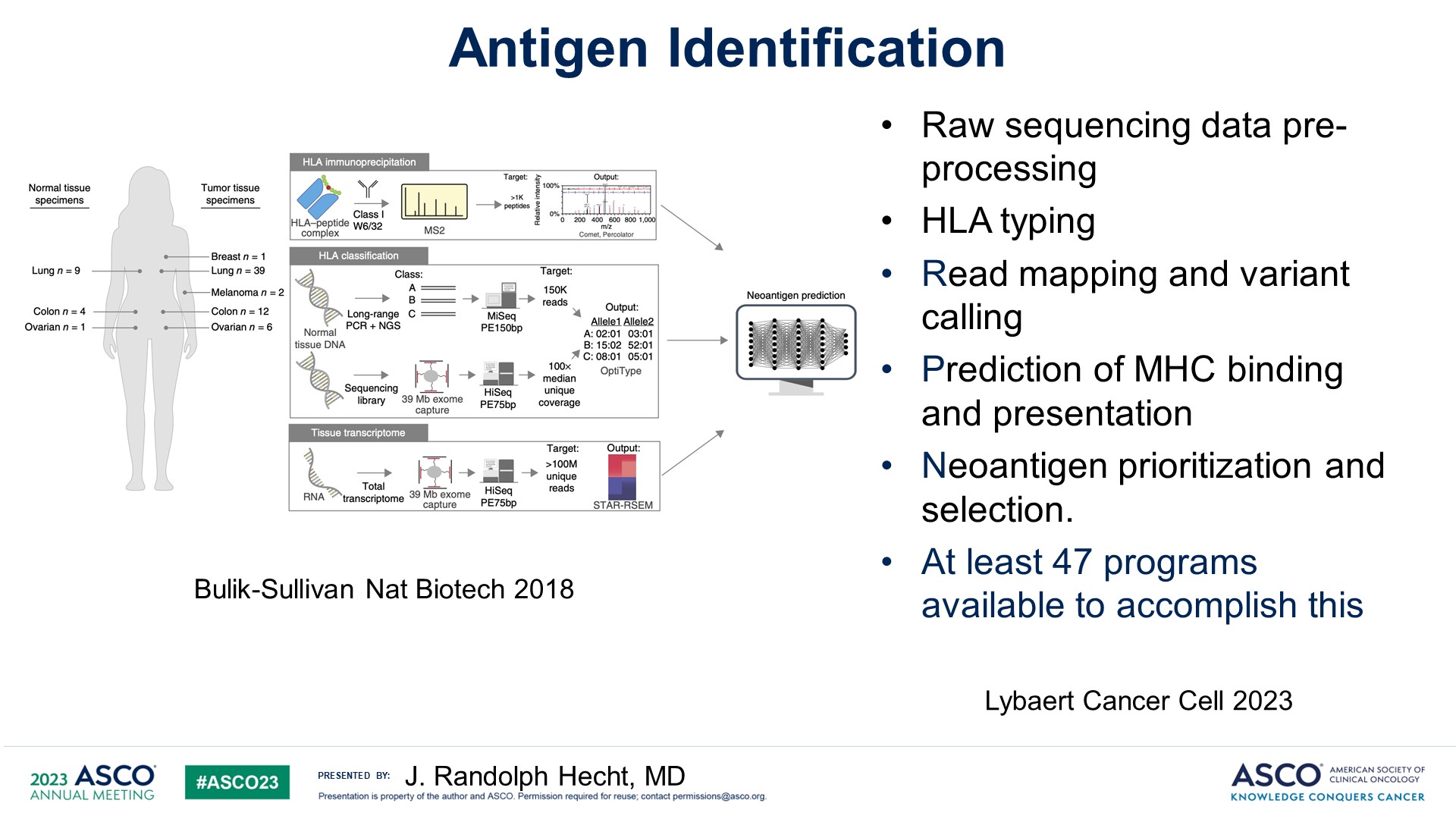 Antigen Identification
Content of this presentation is the property of the author, licensed by ASCO. Permission required for reuse.
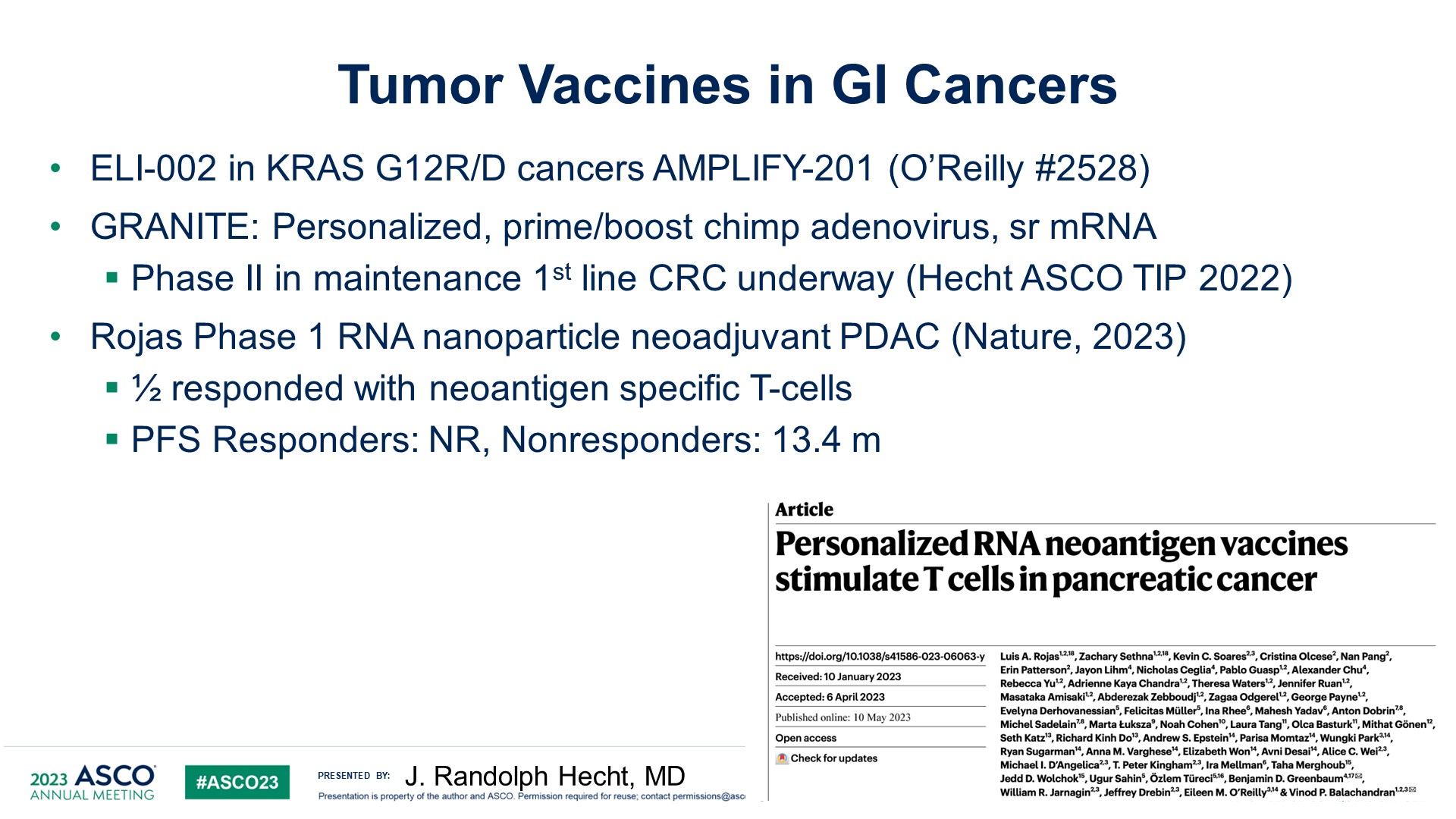 Tumor Vaccines in GI Cancers
Content of this presentation is the property of the author, licensed by ASCO. Permission required for reuse.
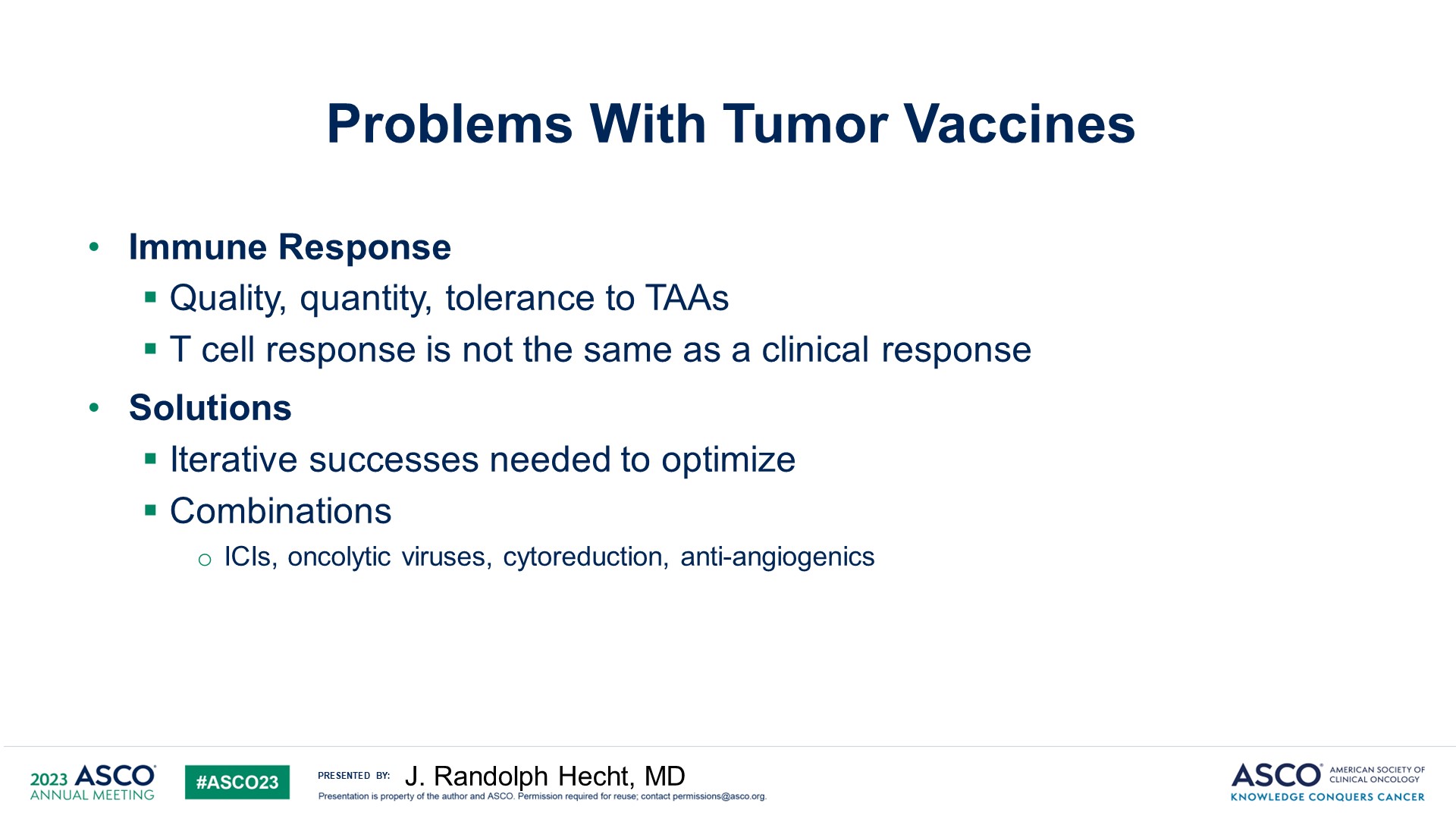 Problems With Tumor Vaccines
Content of this presentation is the property of the author, licensed by ASCO. Permission required for reuse.
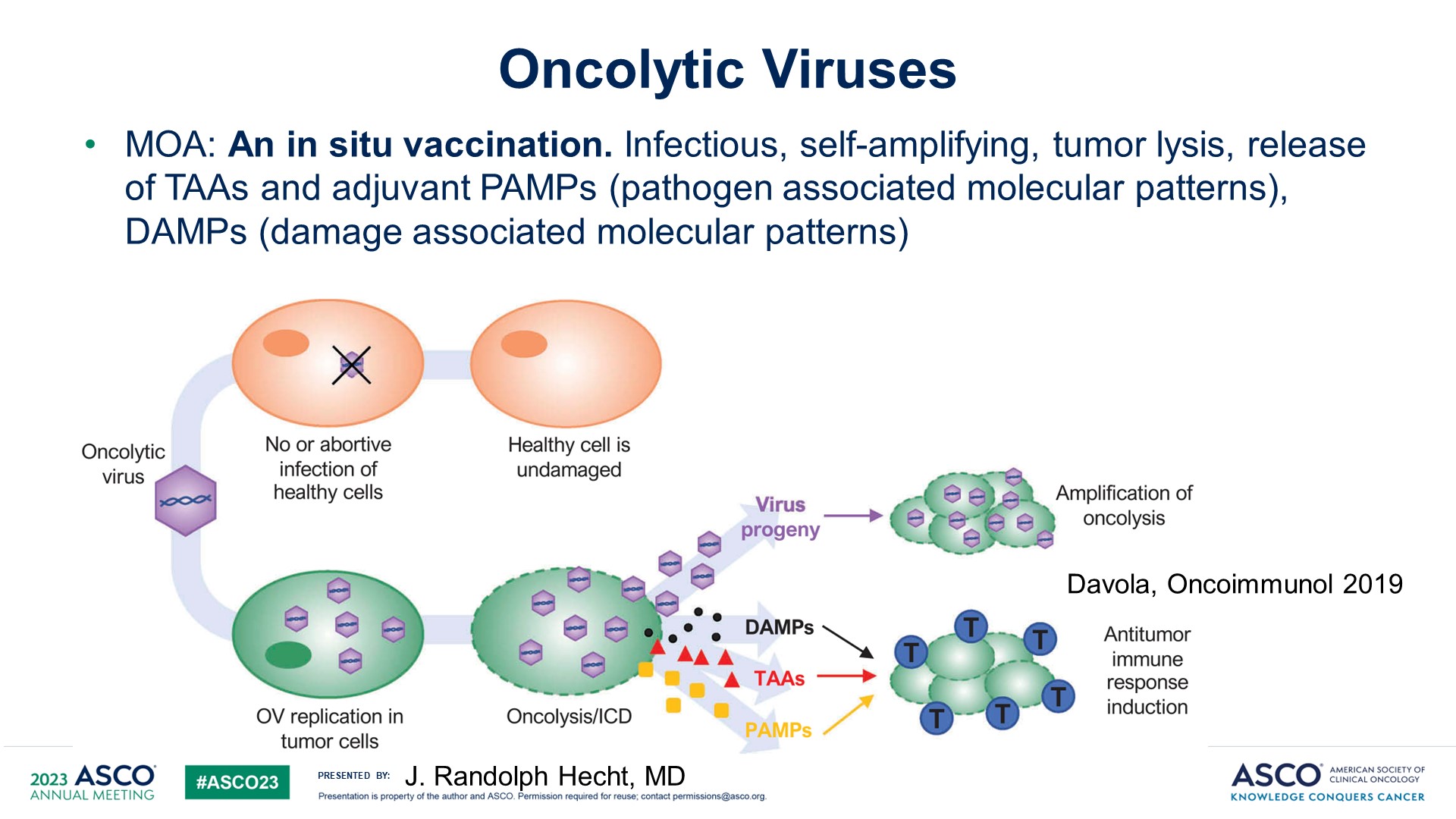 Oncolytic Viruses
Content of this presentation is the property of the author, licensed by ASCO. Permission required for reuse.
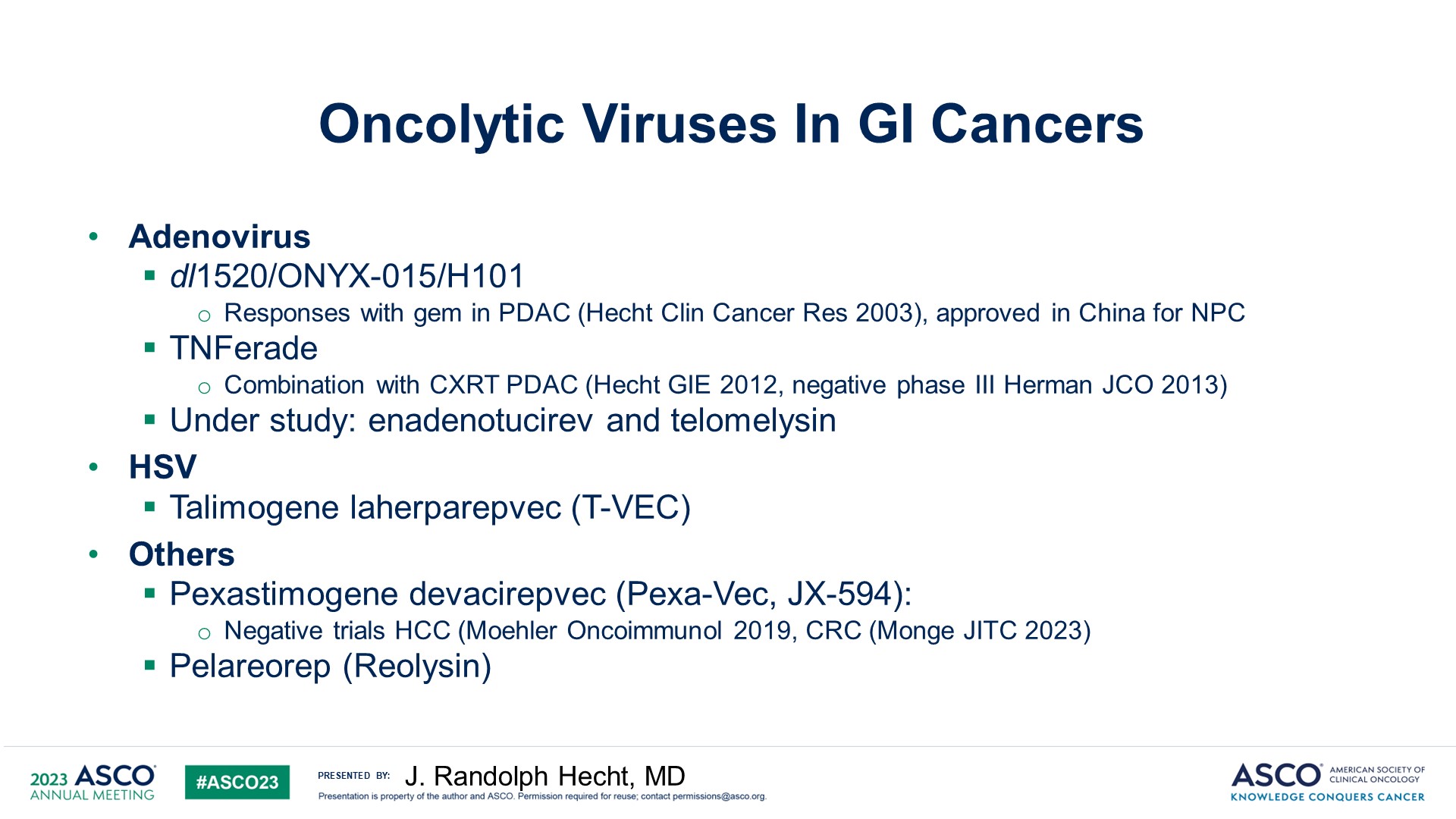 Oncolytic Viruses In GI Cancers
Content of this presentation is the property of the author, licensed by ASCO. Permission required for reuse.
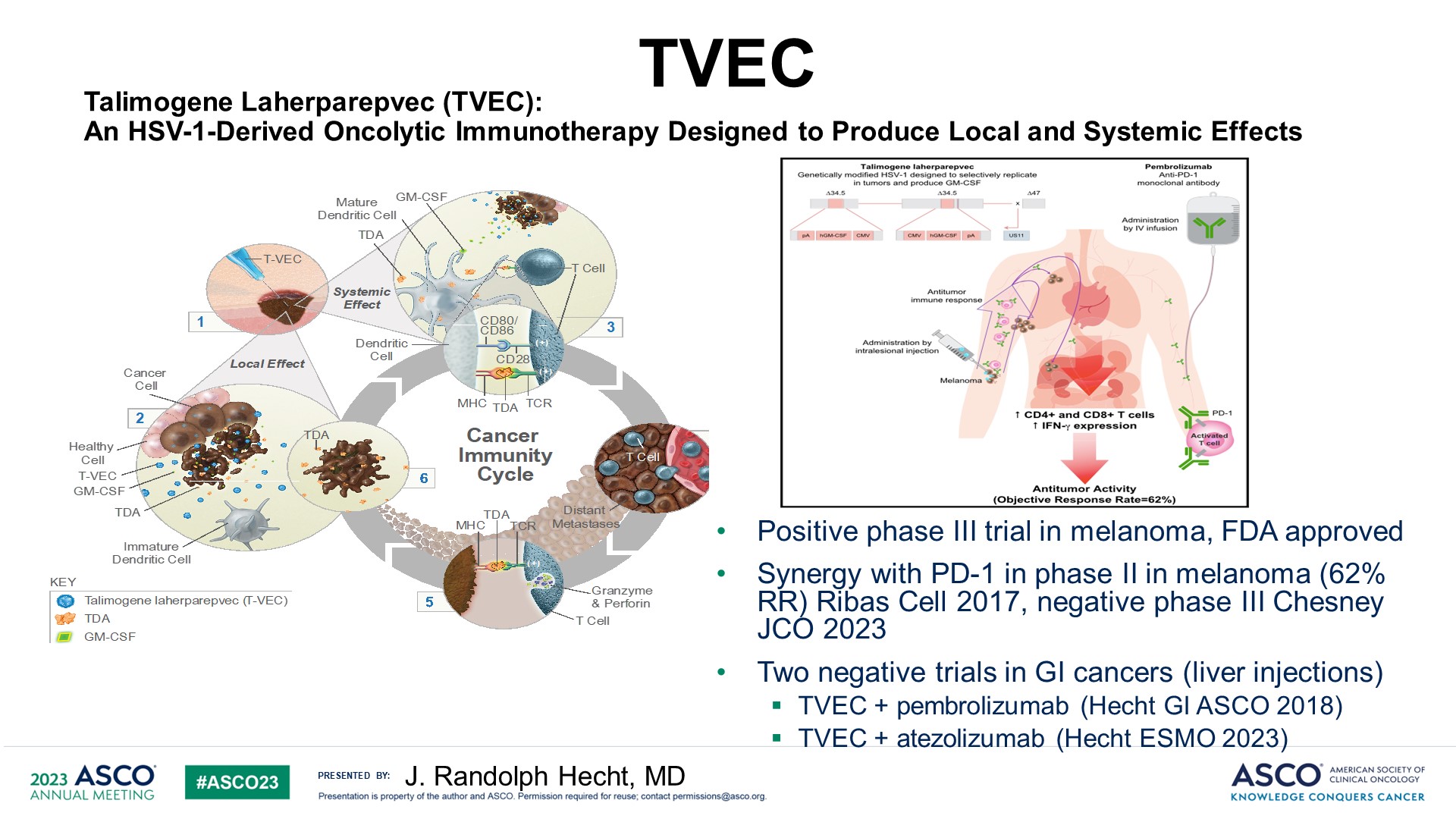 Talimogene Laherparepvec (TVEC): <br />An HSV-1-Derived Oncolytic Immunotherapy Designed to Produce Local and Systemic Effects
Content of this presentation is the property of the author, licensed by ASCO. Permission required for reuse.
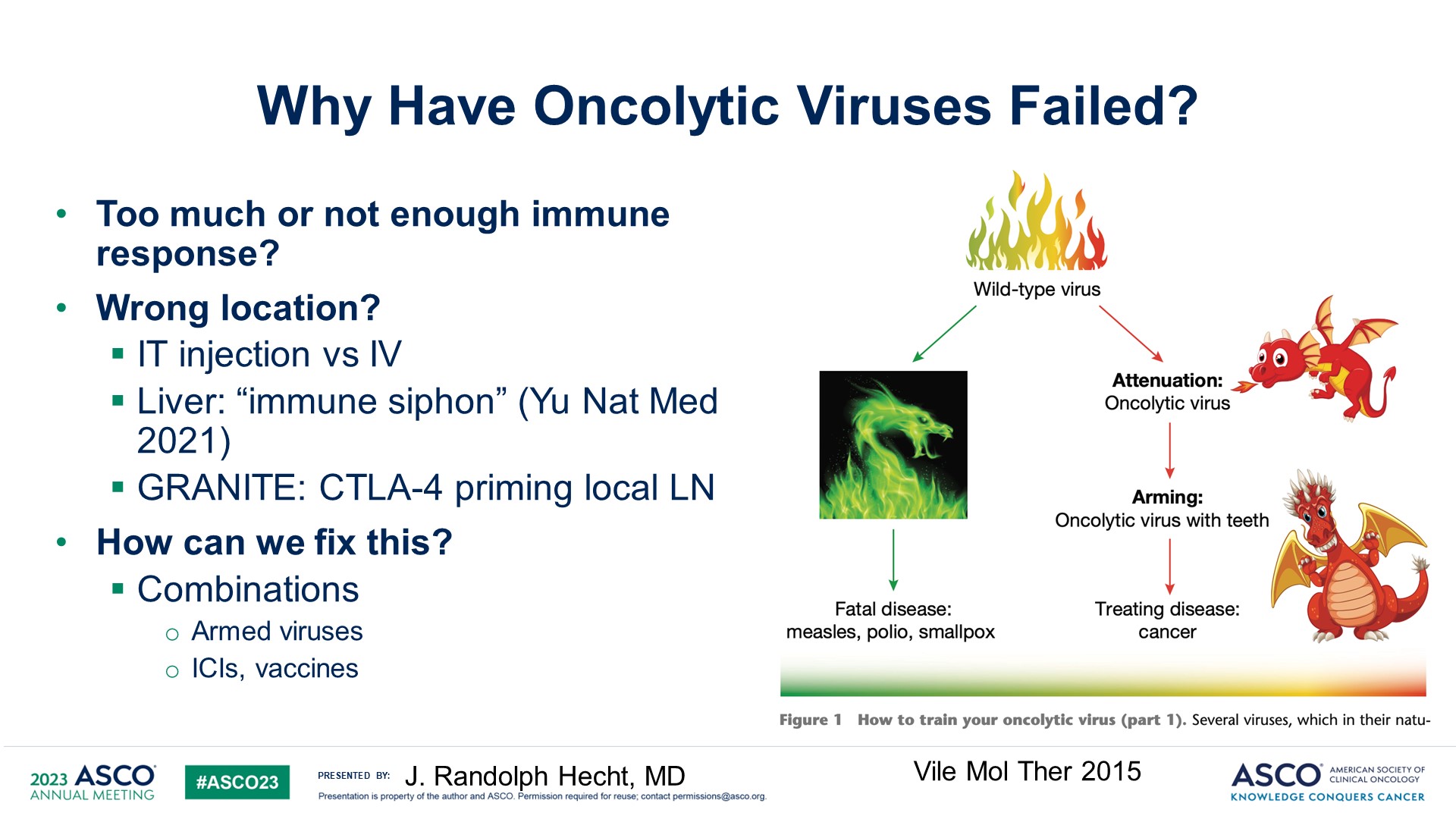 Why Have Oncolytic Viruses Failed?
Content of this presentation is the property of the author, licensed by ASCO. Permission required for reuse.
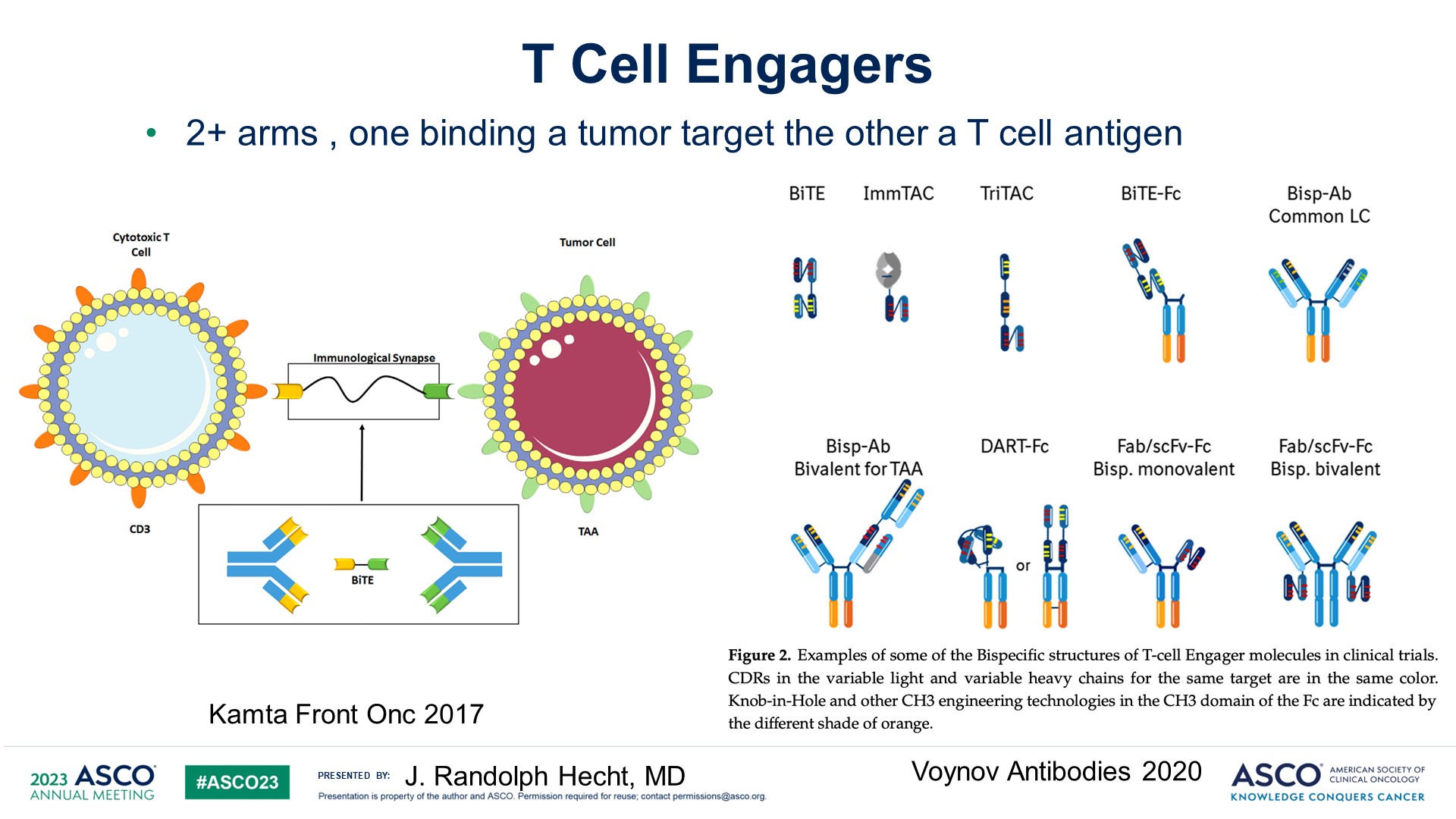 T Cell Engagers
Content of this presentation is the property of the author, licensed by ASCO. Permission required for reuse.
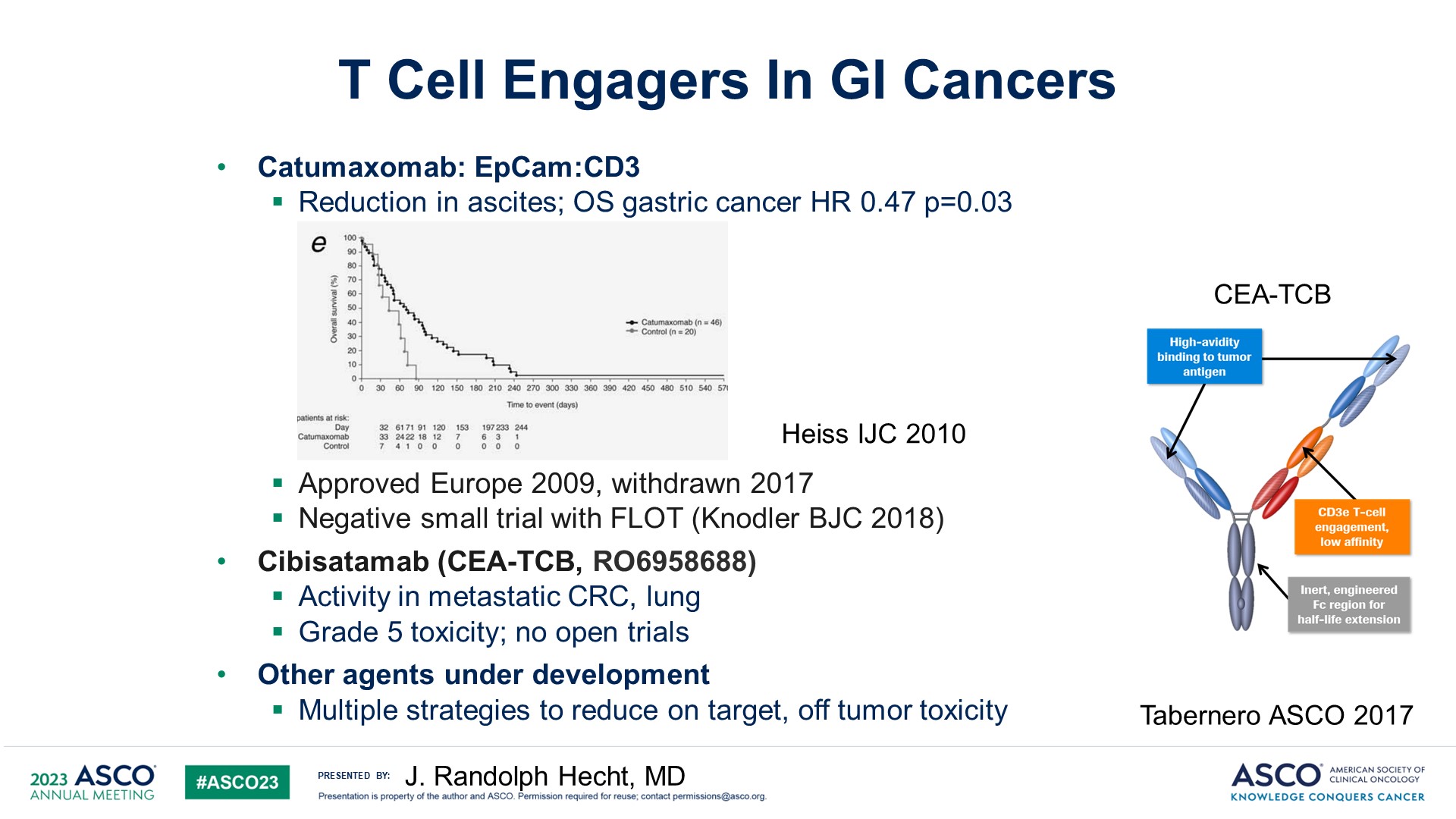 T Cell Engagers In GI Cancers
Content of this presentation is the property of the author, licensed by ASCO. Permission required for reuse.
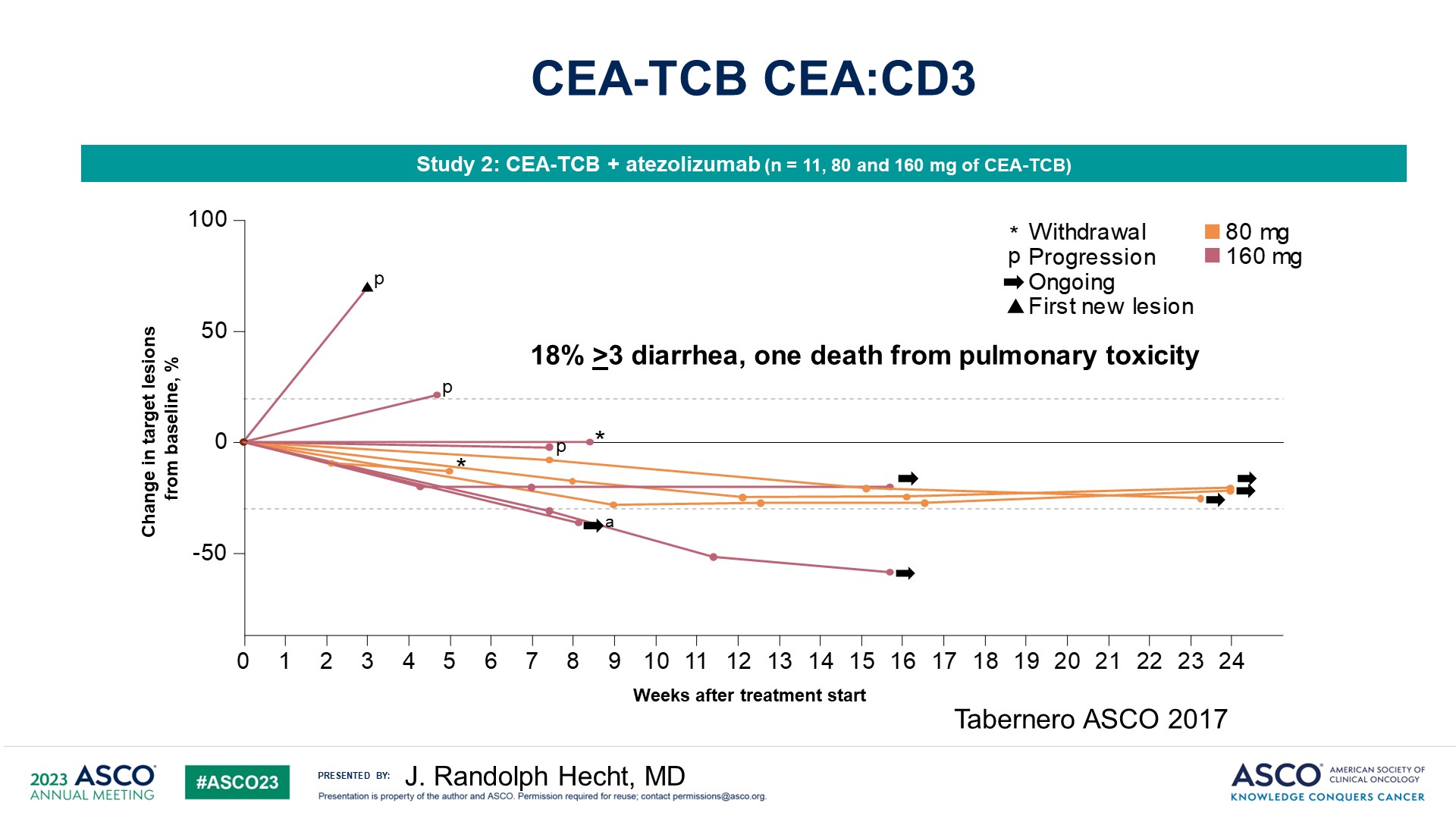 CEA-TCB CEA:CD3
Content of this presentation is the property of the author, licensed by ASCO. Permission required for reuse.
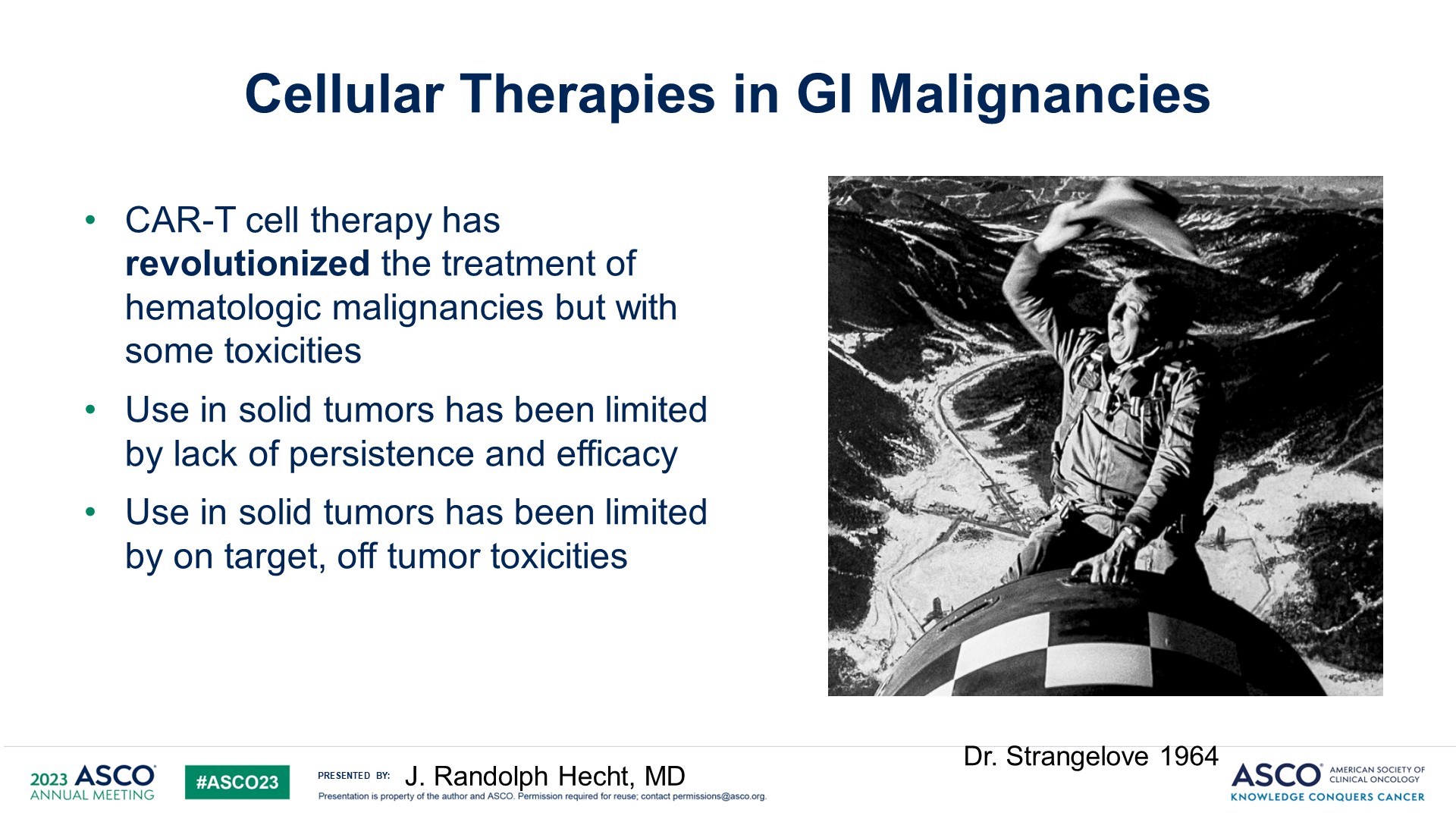 Cellular Therapies in GI Malignancies
Content of this presentation is the property of the author, licensed by ASCO. Permission required for reuse.
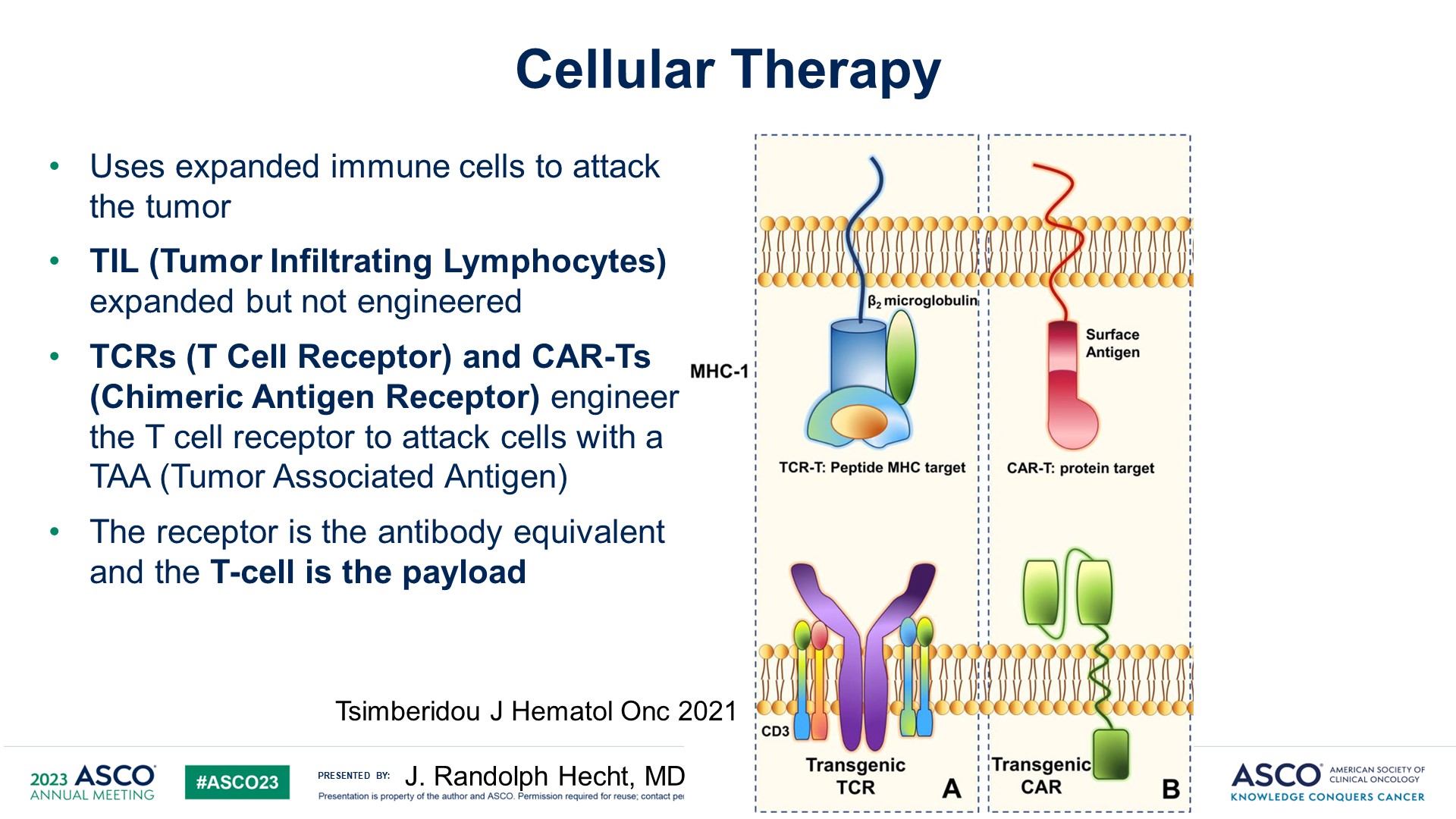 Cellular Therapy
Content of this presentation is the property of the author, licensed by ASCO. Permission required for reuse.
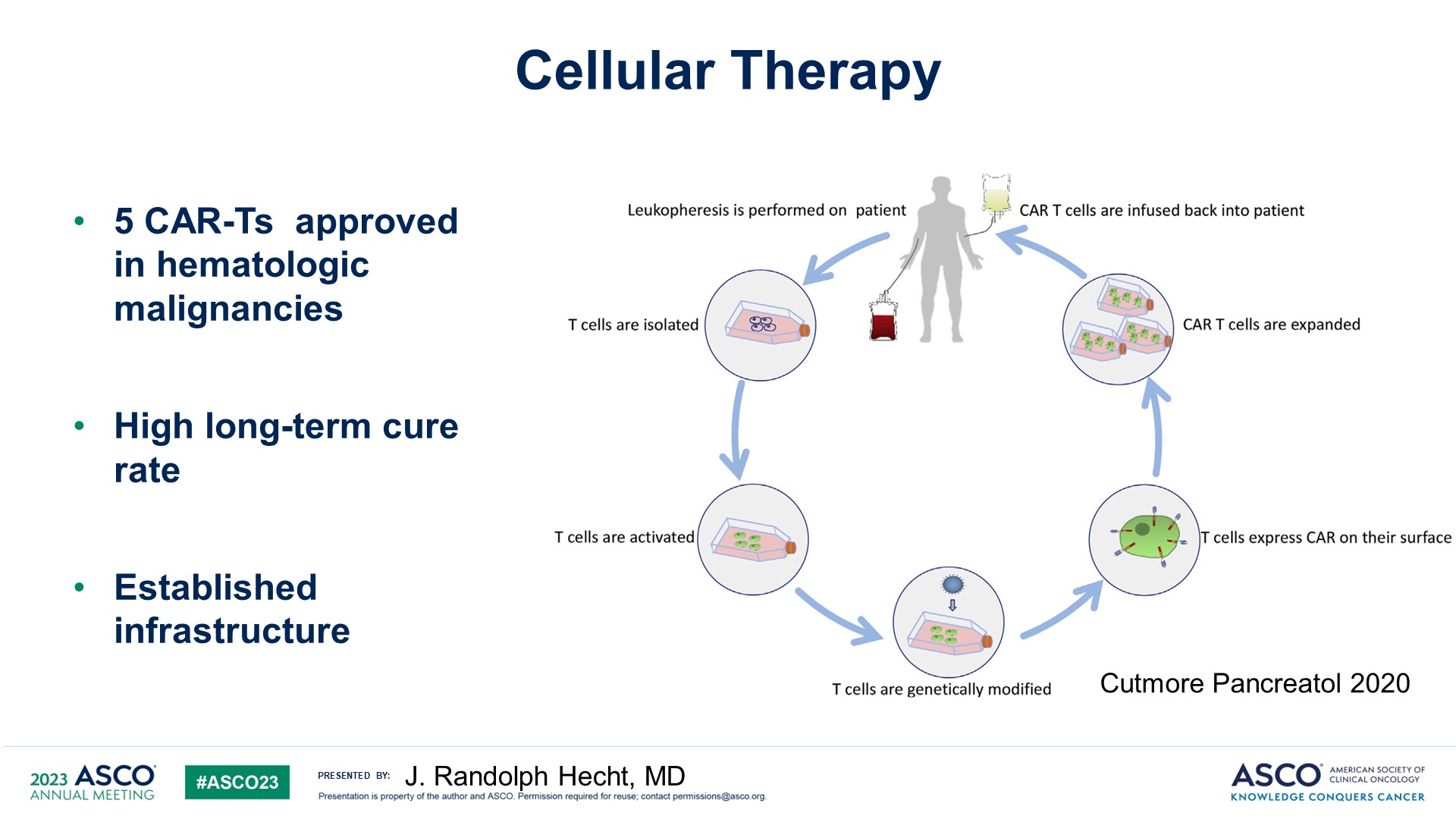 Cellular Therapy
Content of this presentation is the property of the author, licensed by ASCO. Permission required for reuse.
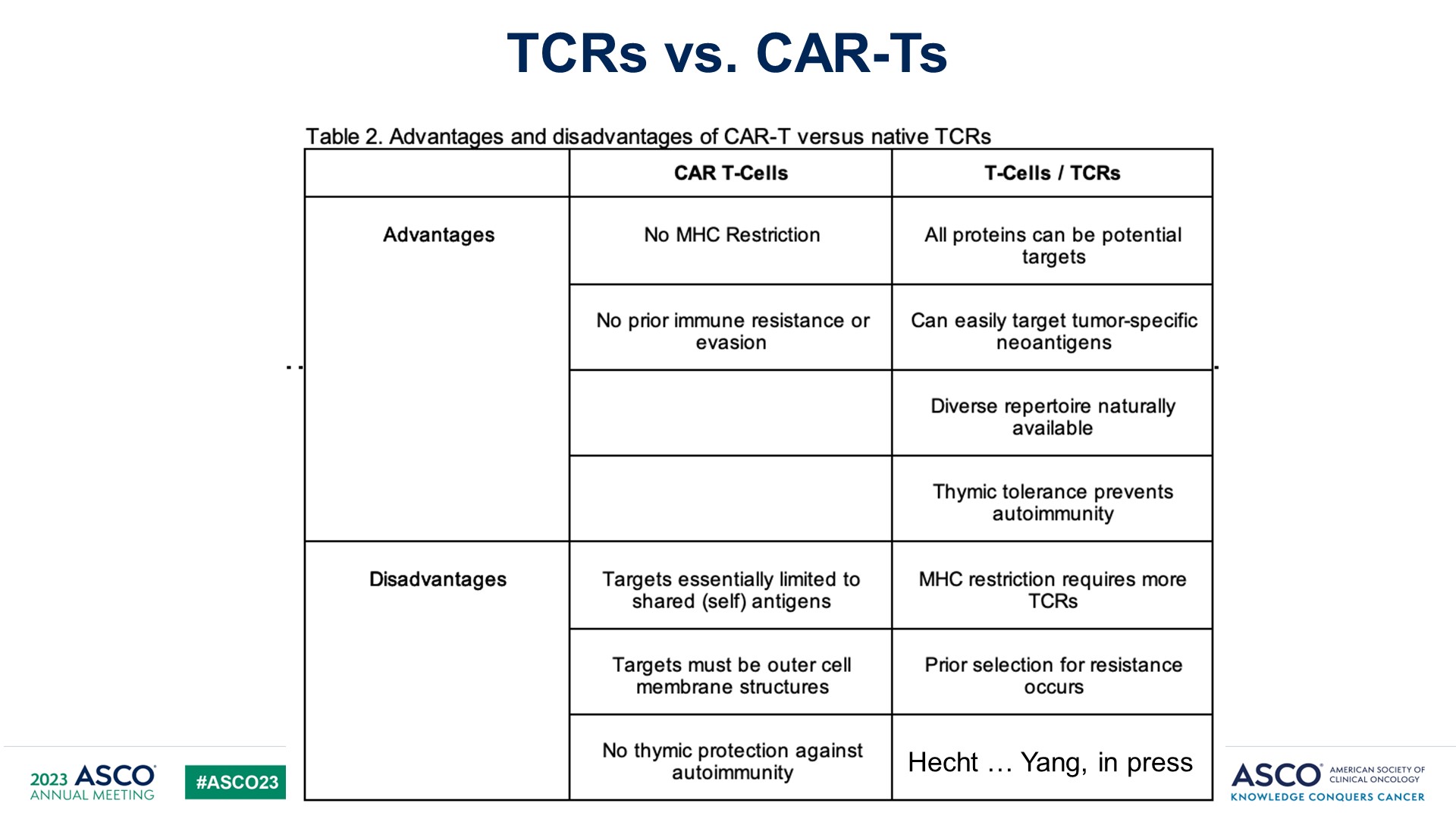 TCRs vs. CAR-Ts
Content of this presentation is the property of the author, licensed by ASCO. Permission required for reuse.
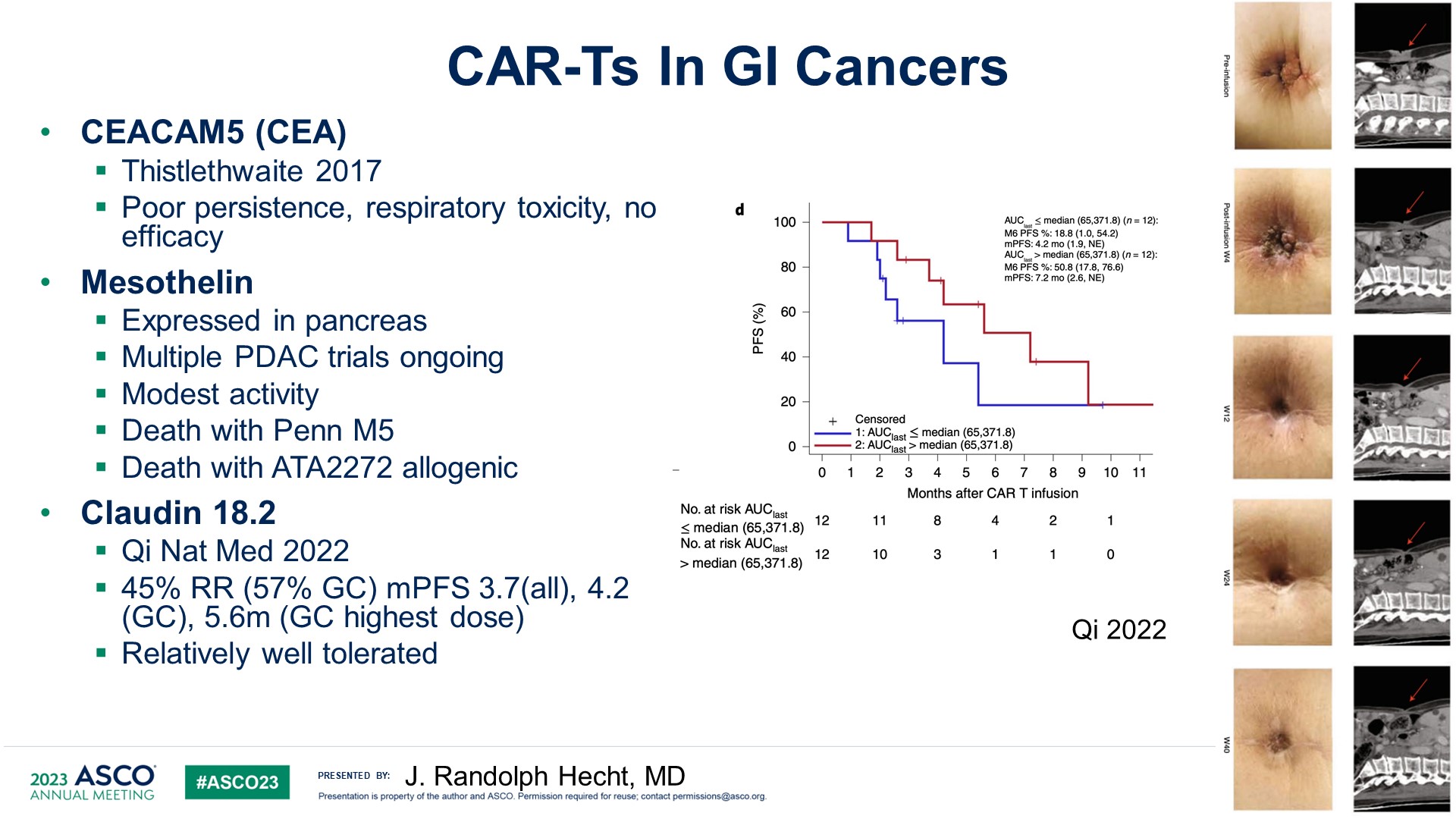 CAR-Ts In GI Cancers
Content of this presentation is the property of the author, licensed by ASCO. Permission required for reuse.
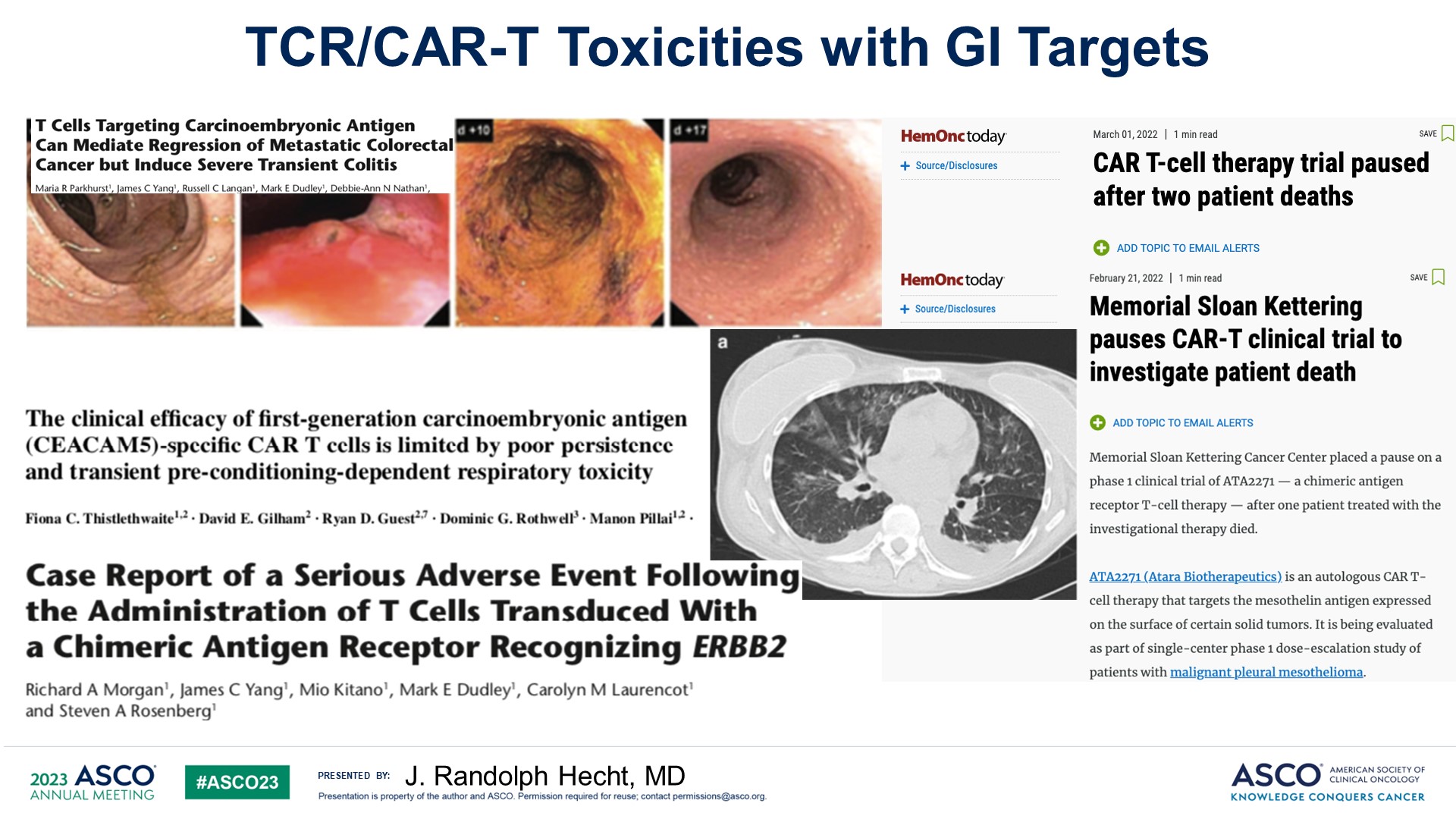 TCR/CAR-T Toxicities with GI Targets
Content of this presentation is the property of the author, licensed by ASCO. Permission required for reuse.
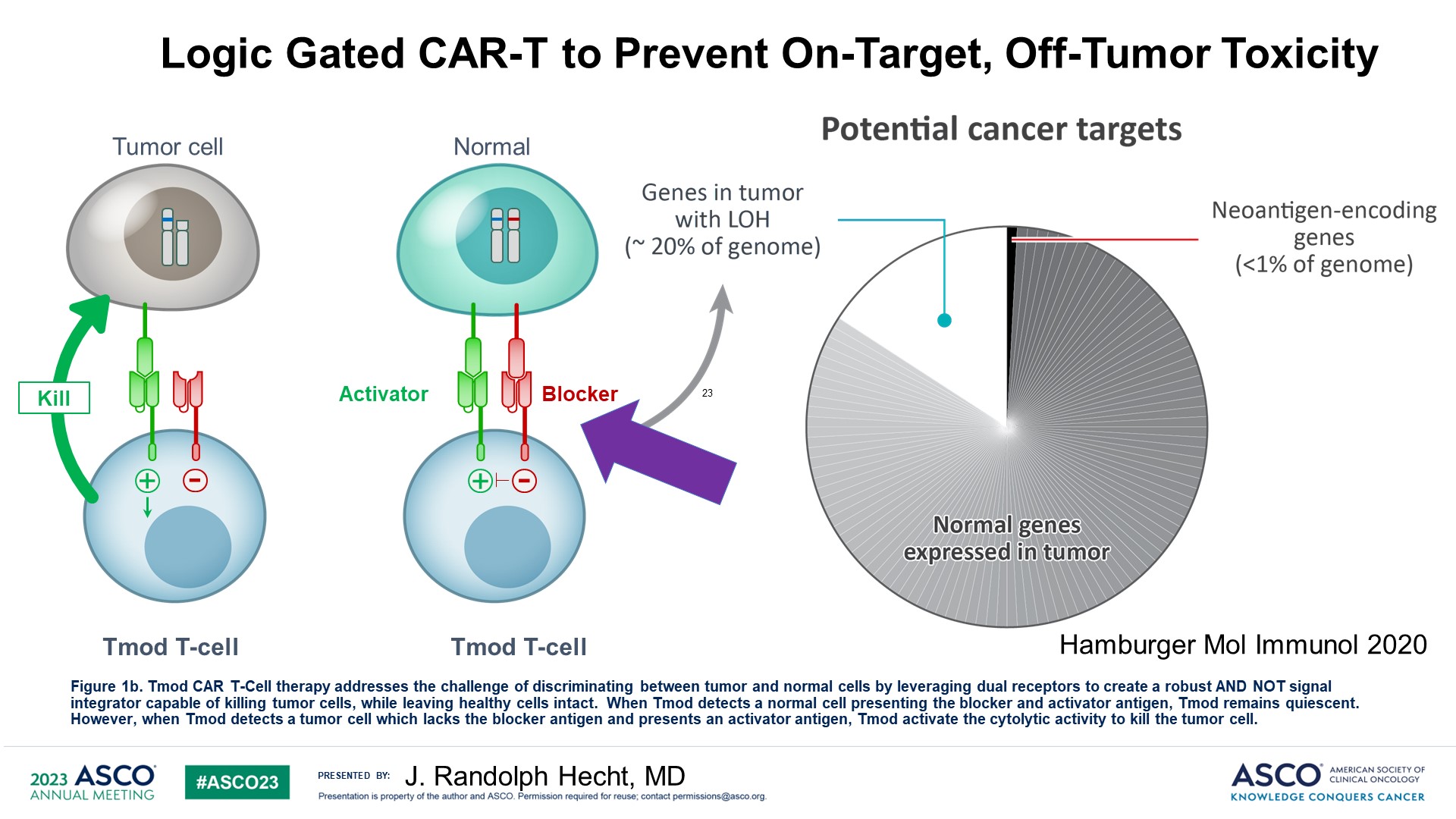 Figure 1b. Tmod CAR T-Cell therapy addresses the challenge of discriminating between tumor and normal cells by leveraging dual receptors to create a robust AND NOT signal integrator capable of killing tumor cells, while leaving healthy cells intact.  When Tmod detects a normal cell presenting the blocker and activator antigen, Tmod remains quiescent.  However, when Tmod detects a tumor cell which lacks the blocker antigen and presents an activator antigen, Tmod activate the cytolytic activity to kill the tumor cell.
Content of this presentation is the property of the author, licensed by ASCO. Permission required for reuse.
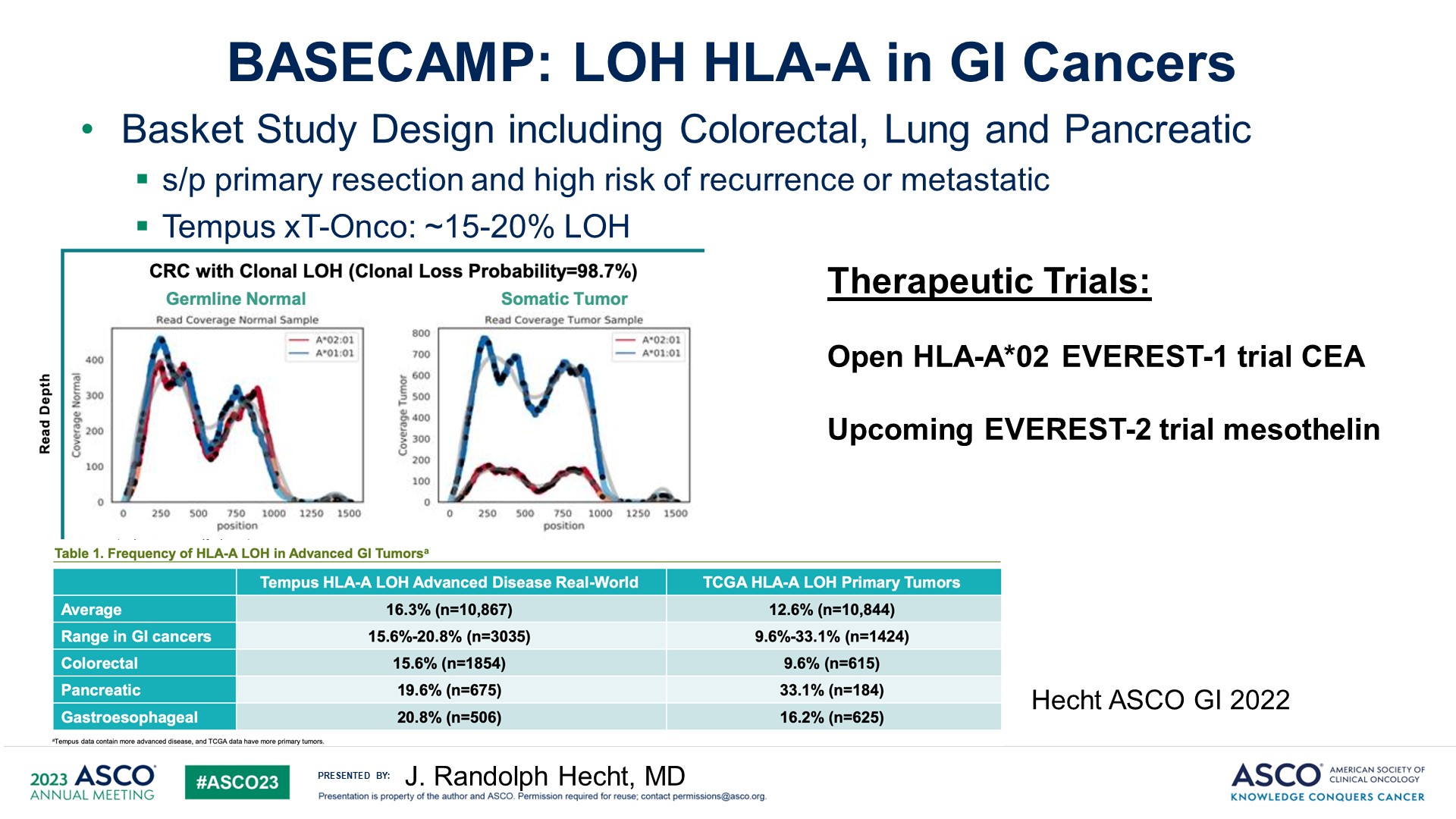 BASECAMP: LOH HLA-A in GI Cancers
Content of this presentation is the property of the author, licensed by ASCO. Permission required for reuse.
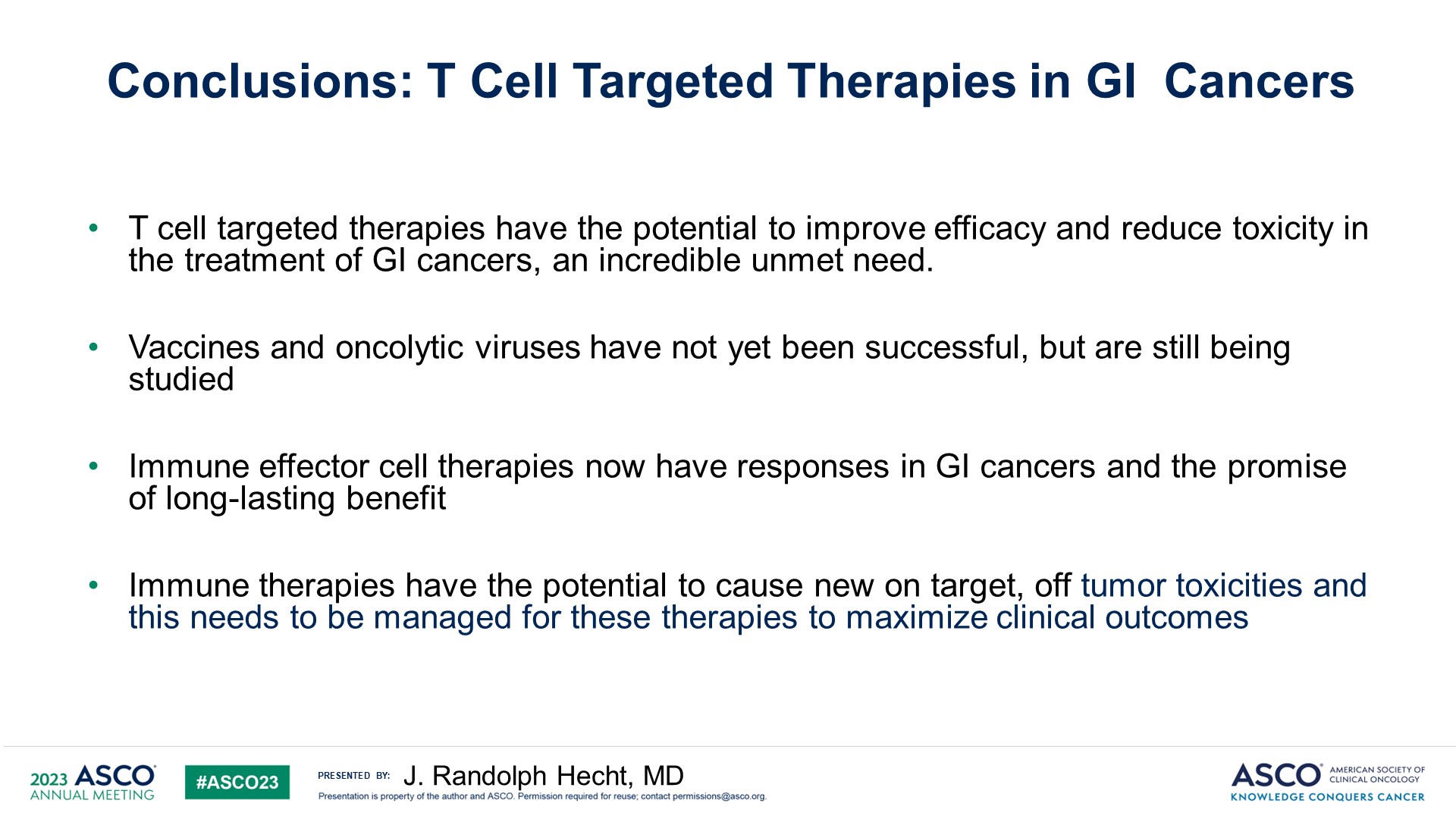 Conclusions: T Cell Targeted Therapies in GI  Cancers
Content of this presentation is the property of the author, licensed by ASCO. Permission required for reuse.
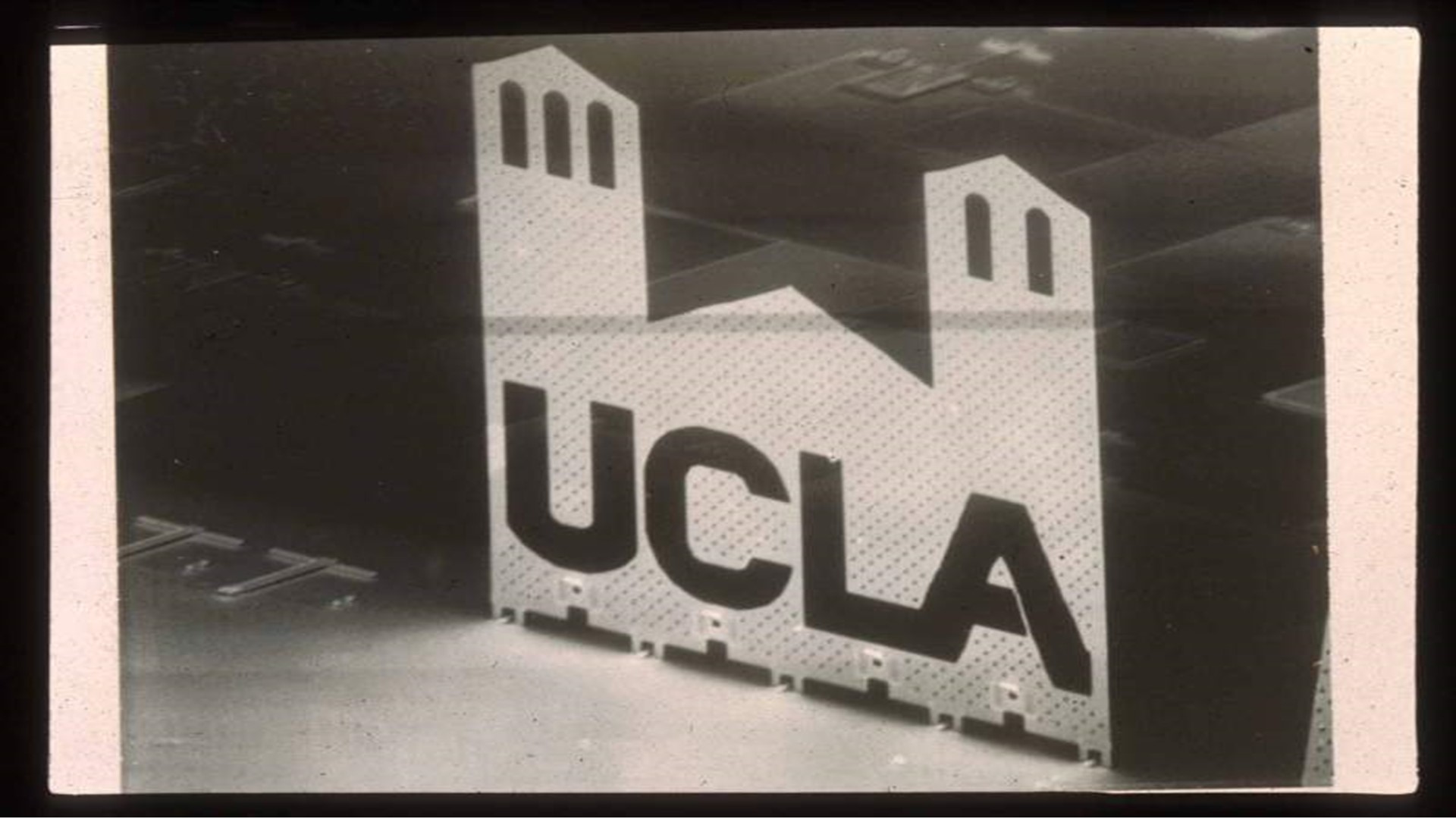 Slide 26
Content of this presentation is the property of the author, licensed by ASCO. Permission required for reuse.